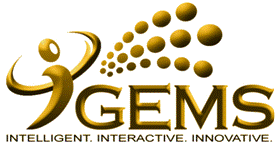 MANUAL BAGI MENETAPKAN 
SOALAN & JAWAPAN SEKURITI
(SELF-SERVICE)
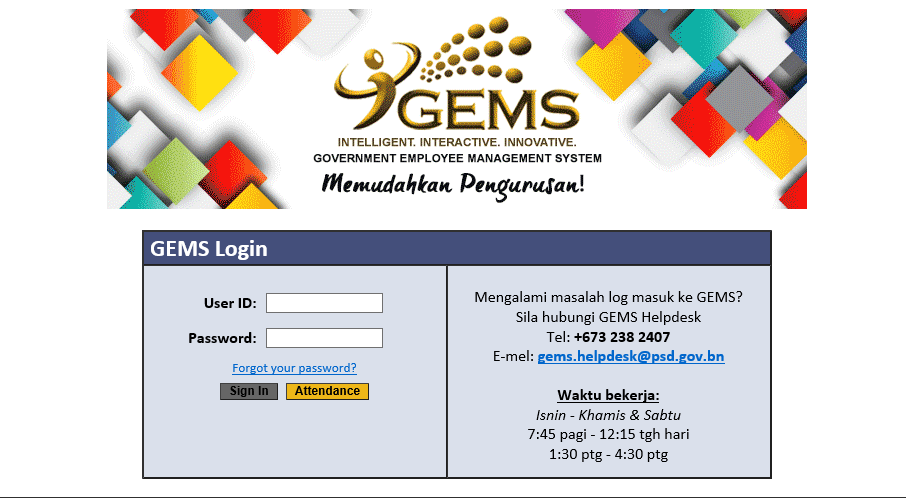 1. Log Masuk akaun awda
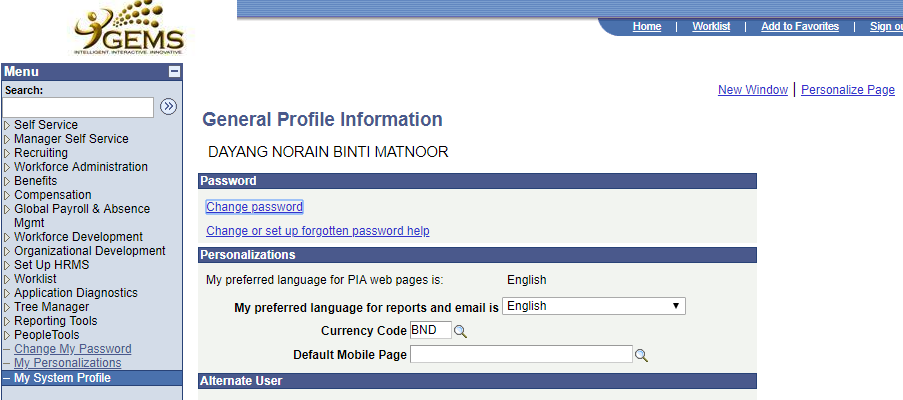 Ali bin Hussin
3. Klik Change or Setup forgotten password help
2. Klik My System Profile
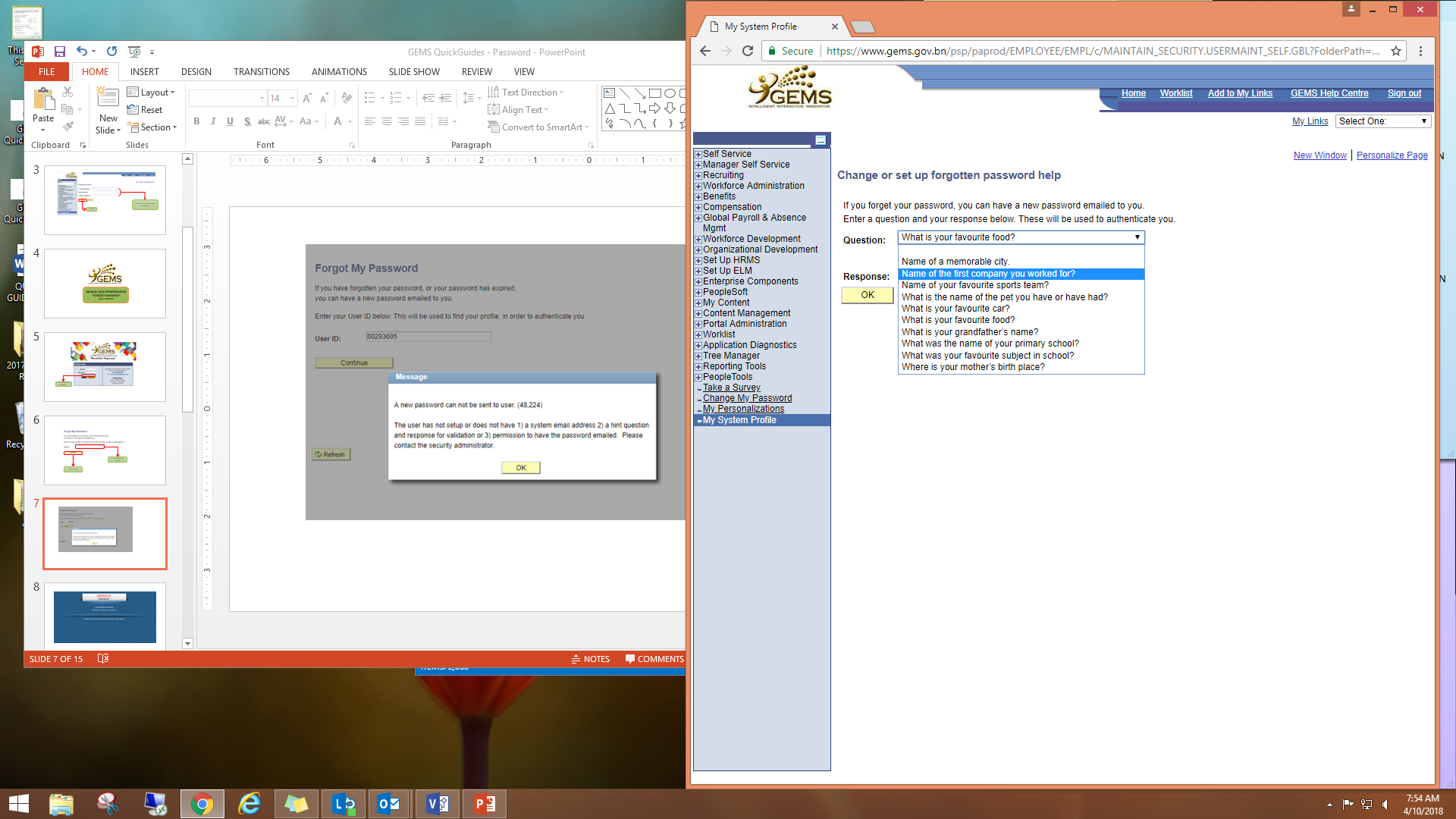 4. Klik disini untuk melihat dan memilih jenis soalan yang tersedia
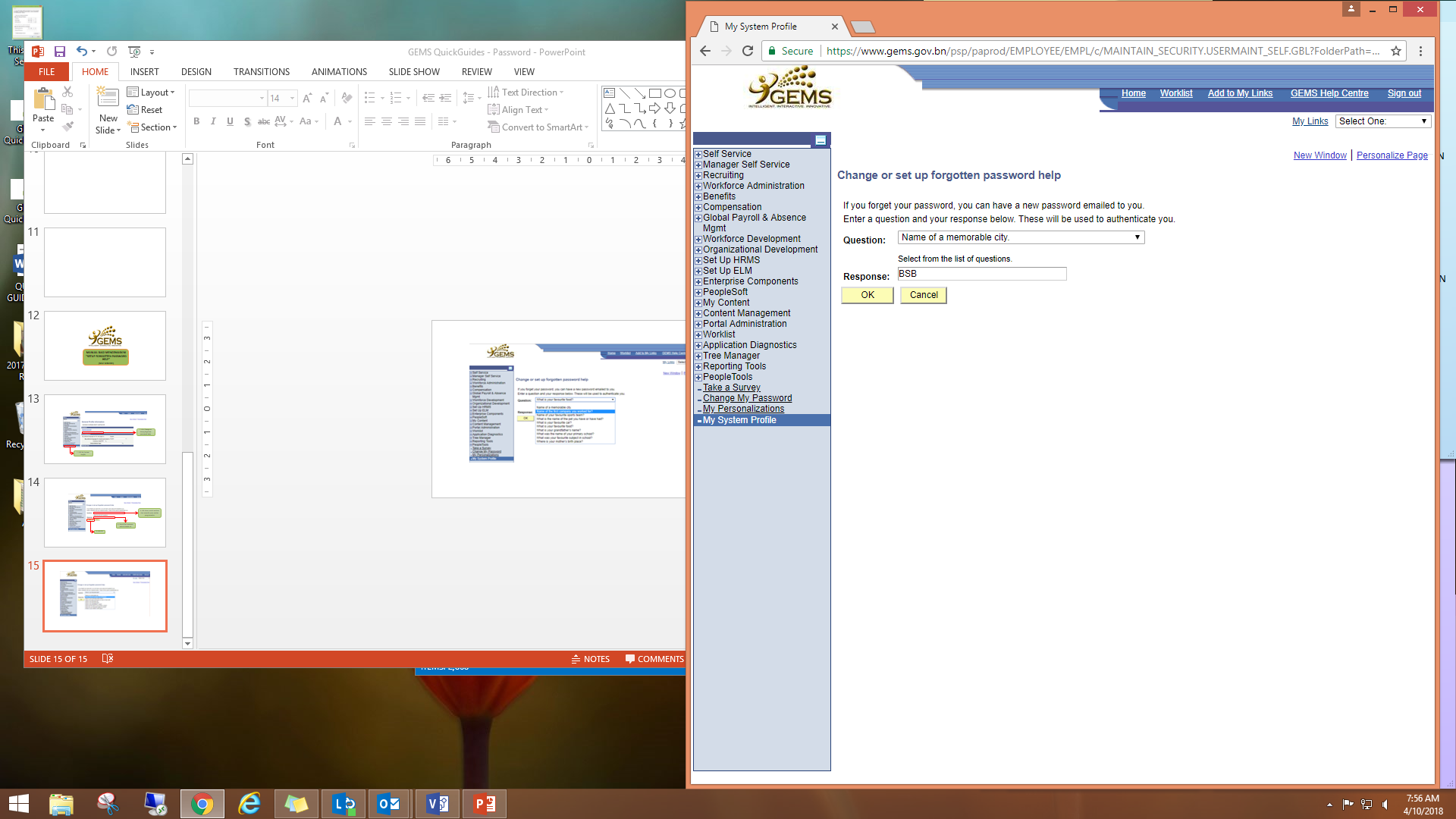 Saved
Sila pastikan perubahan dikemaskini dan disimpan.
5. Masukkan jawapan anda di kotak ini
6. Klik Ok
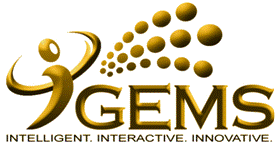 MANUAL BAGI MENGGUNAKAN PAUTAN
“FORGOT YOUR PASSWORD?” 
(SELF-SERVICE)
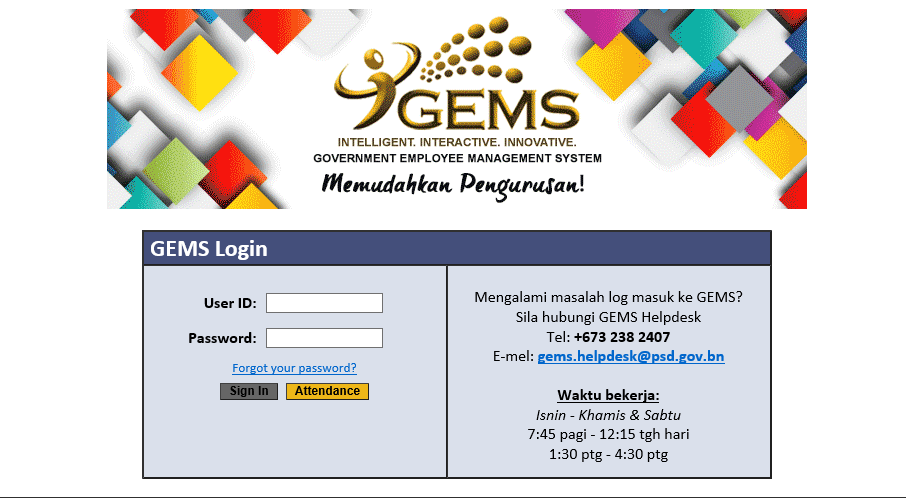 1. Klik Forgot your password?
Forgot your Password? Hanya dapat digunakan jika awda sudah membuat Setup forgotten password help
sebelum ini.
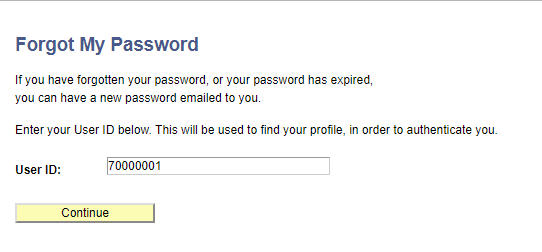 2. Sila masukkan no.KPP
3. Klik Continue
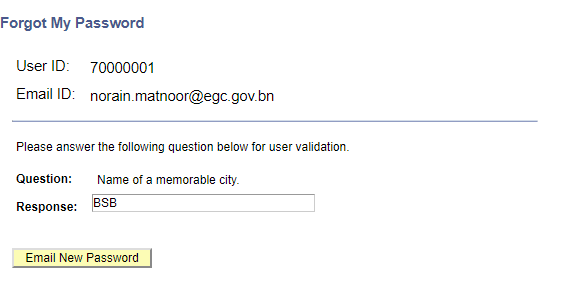 ali.hussin@psd.gov.bn
4. Sila masukkan jawapan anda
5. Klik Email New Password
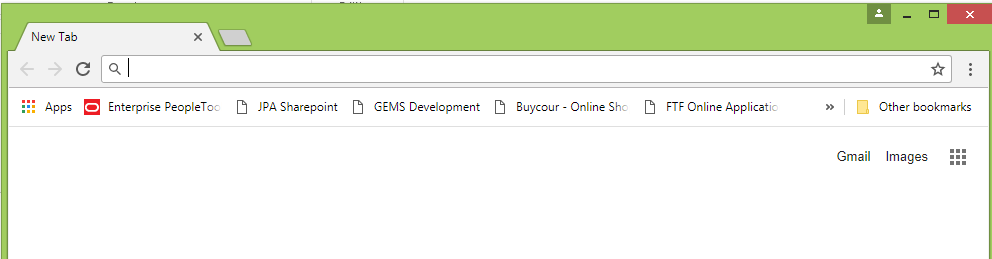 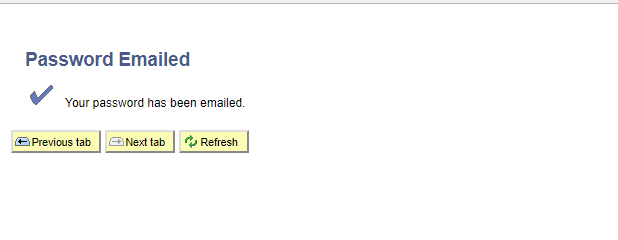 ii. Disarankan untuk menutup web browser awda dan membuka web browser yang baru untuk log masuk menggunakan password yang diberikan melalui emel.
i. Password baru akan dihantar ke emel anda. Sila semak emel anda.
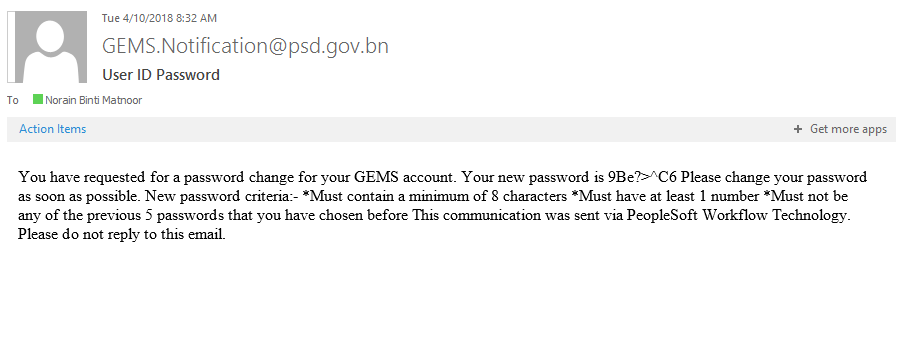 Ali bin Hussin
Ini adalah password terbaru awda. Sila pastikan awda menukar password awda setelah log masuk menggunakan password yang diberikan melalui emel.
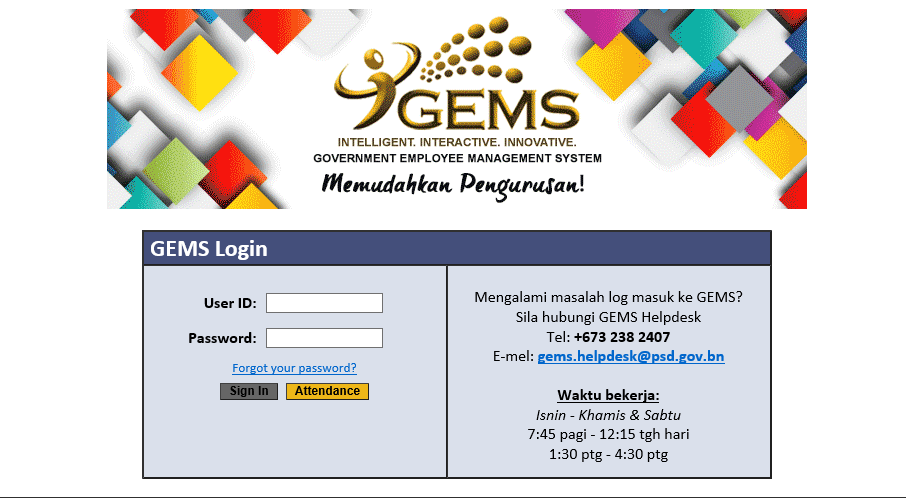 Sila pastikan awda membuka web browser yang baru sebelum log masuk ke GEMS menggunakan password yang diberikan melalui emel.
1. Log masuk
 akaun awda
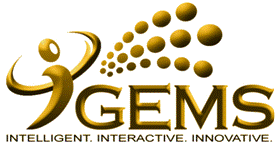 MANUAL BAGI MENGEMASKINI
“CHANGE PASSWORD” 
(SELF-SERVICE)
1. Klik My System Profile
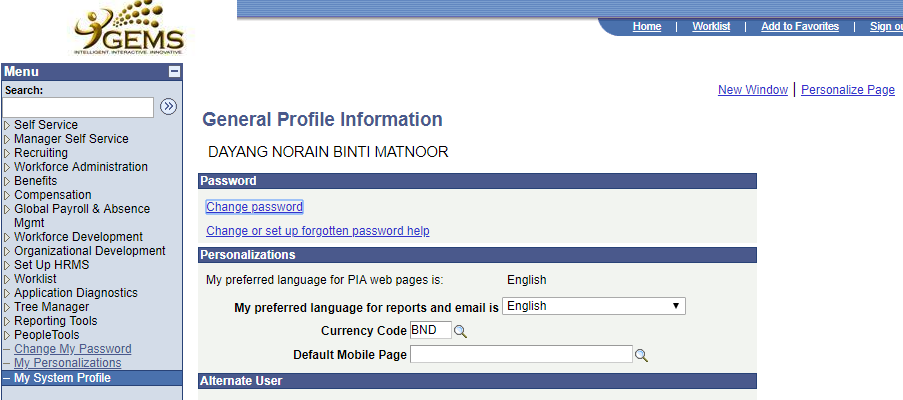 Ali bin Hussin
2. Klik Change password